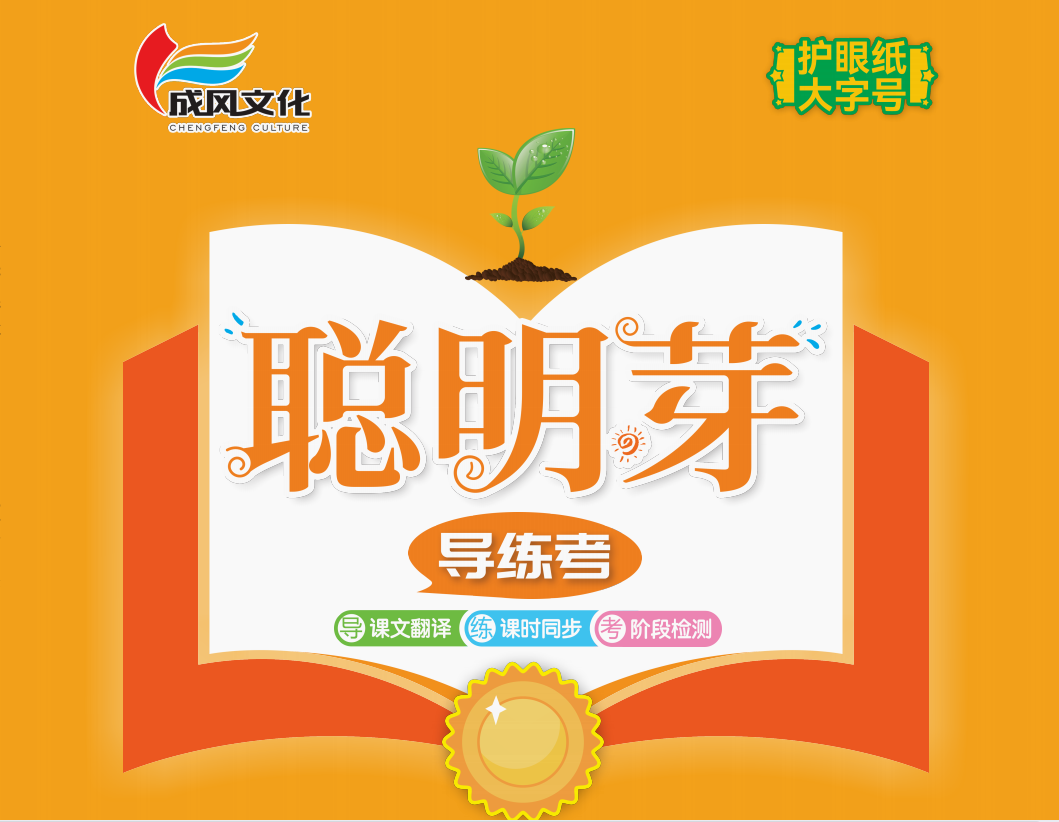 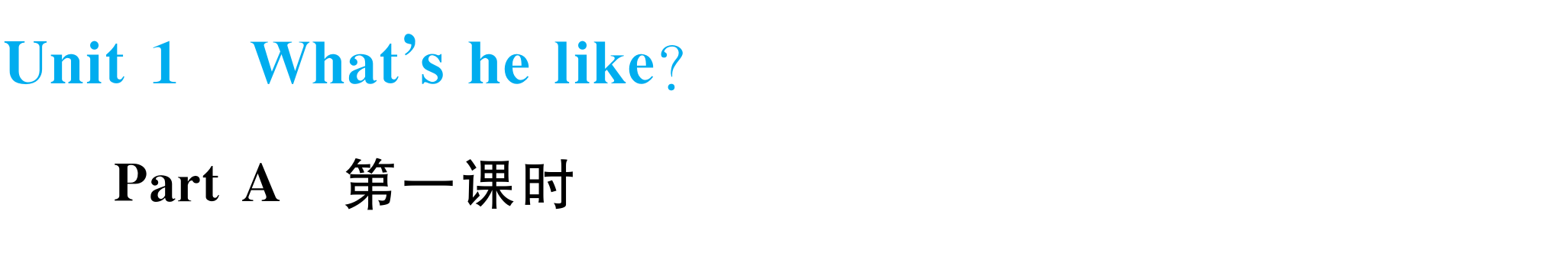 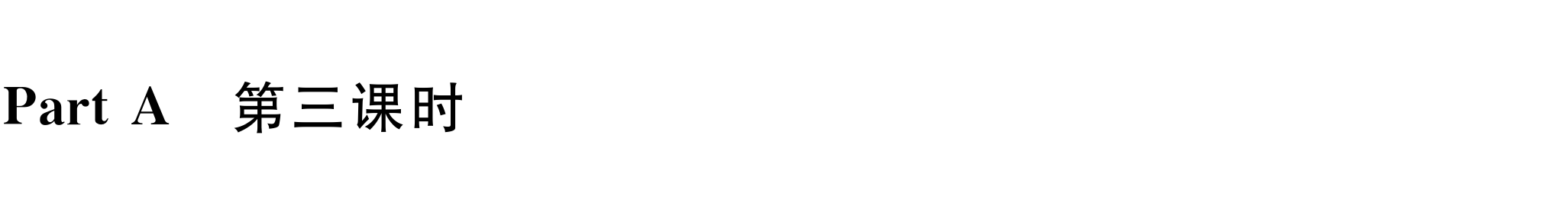 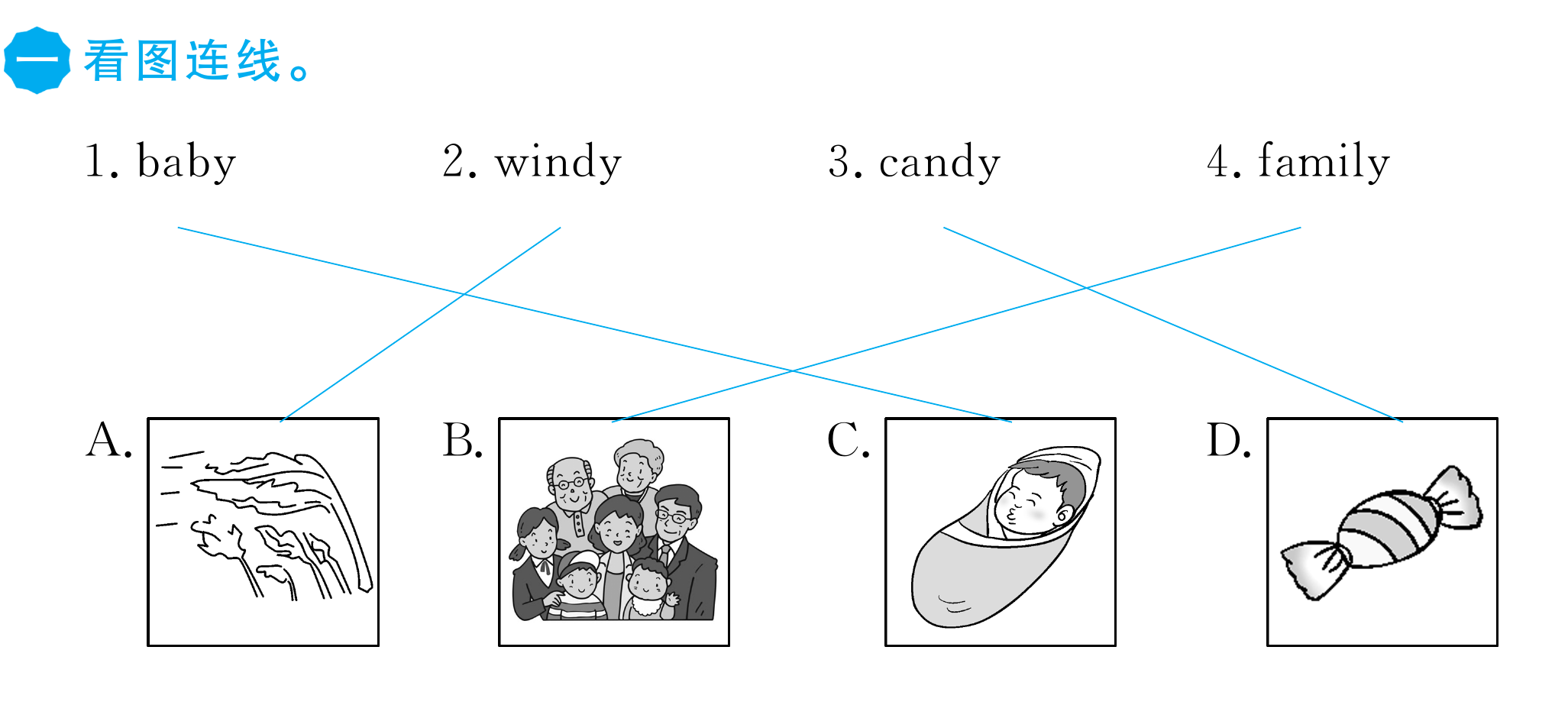 1
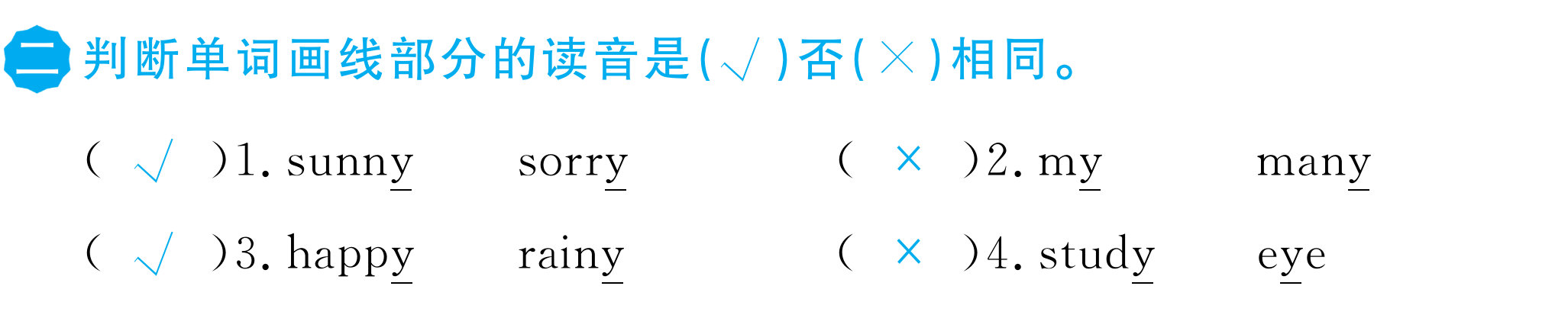 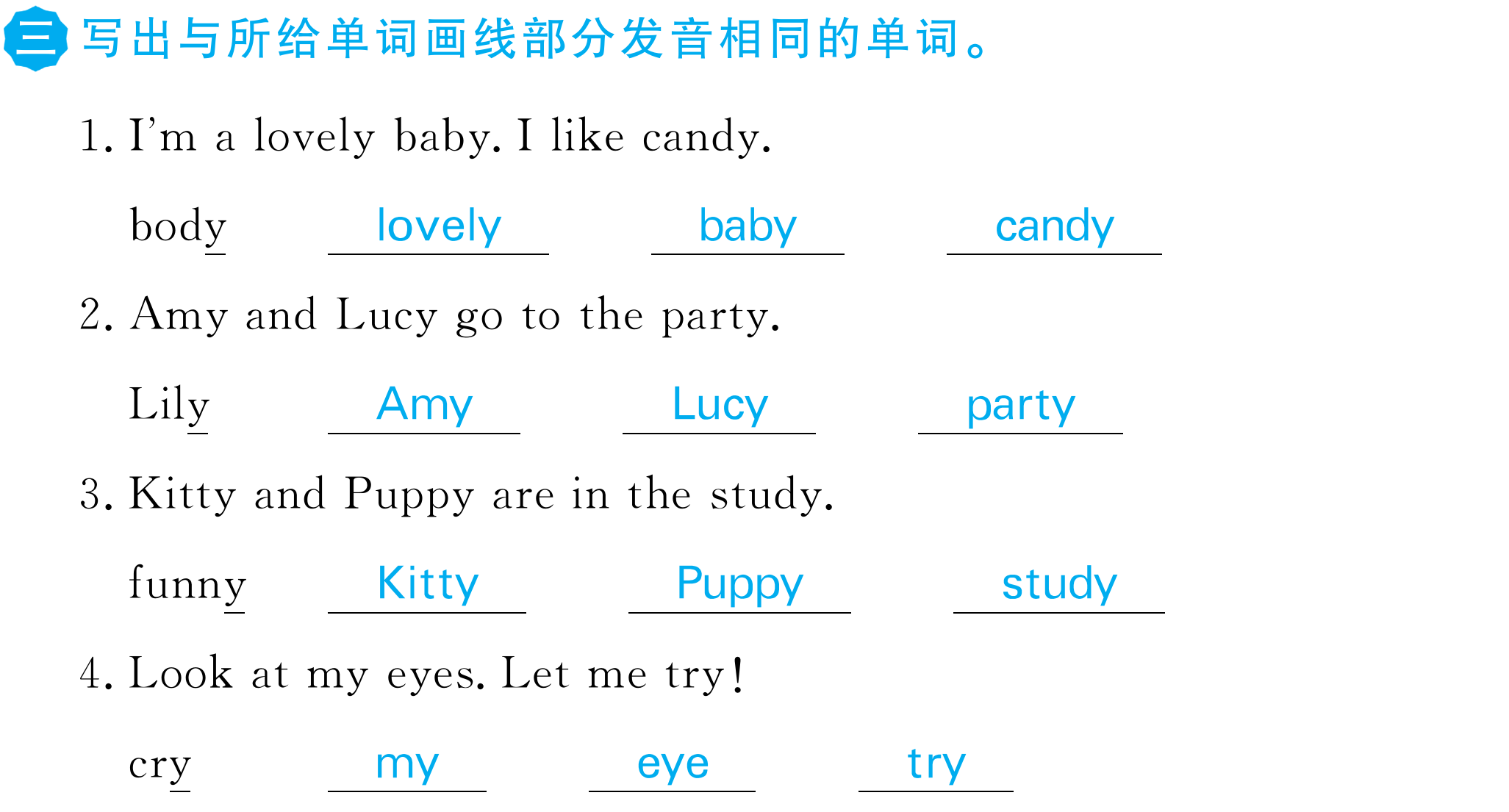 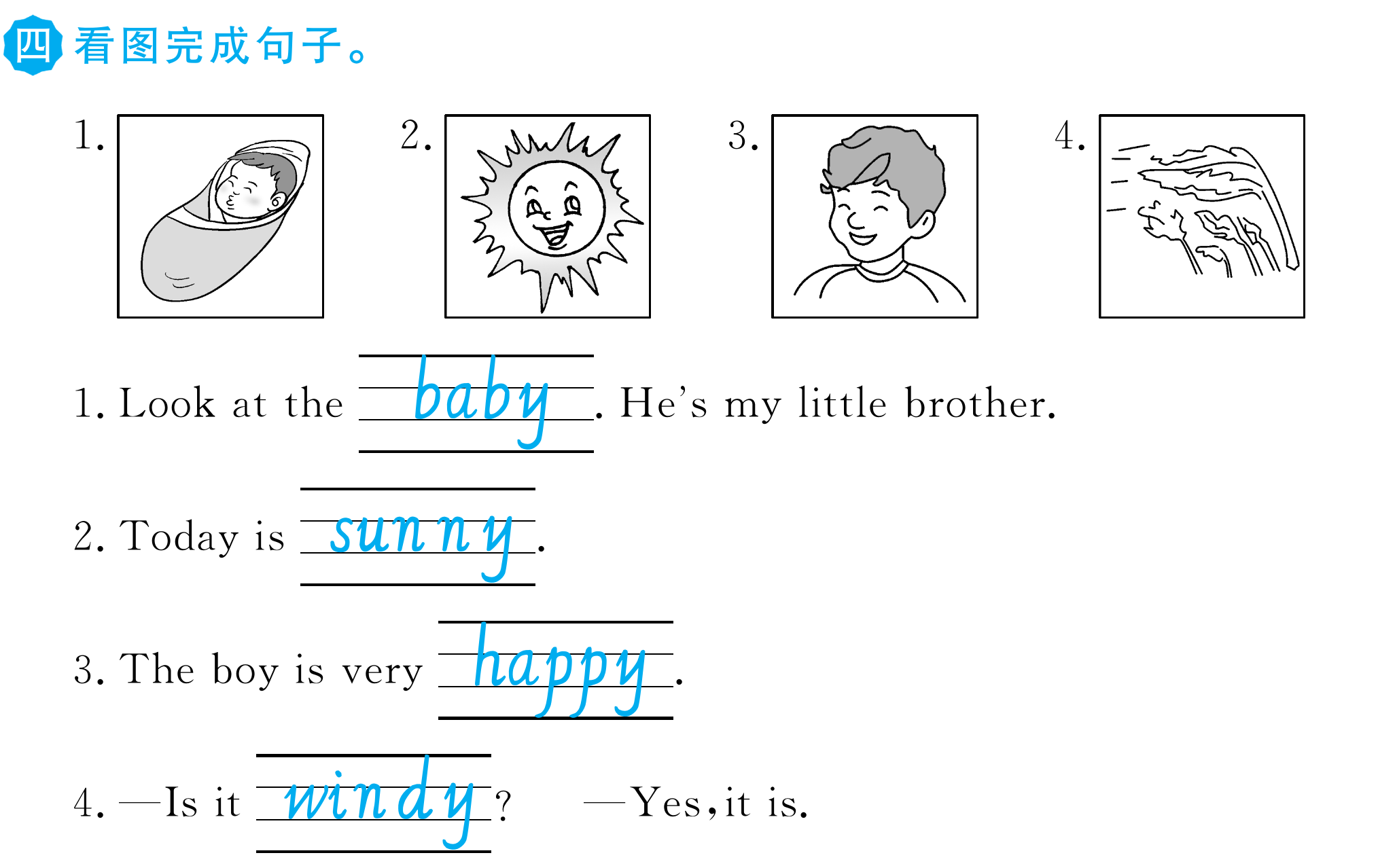 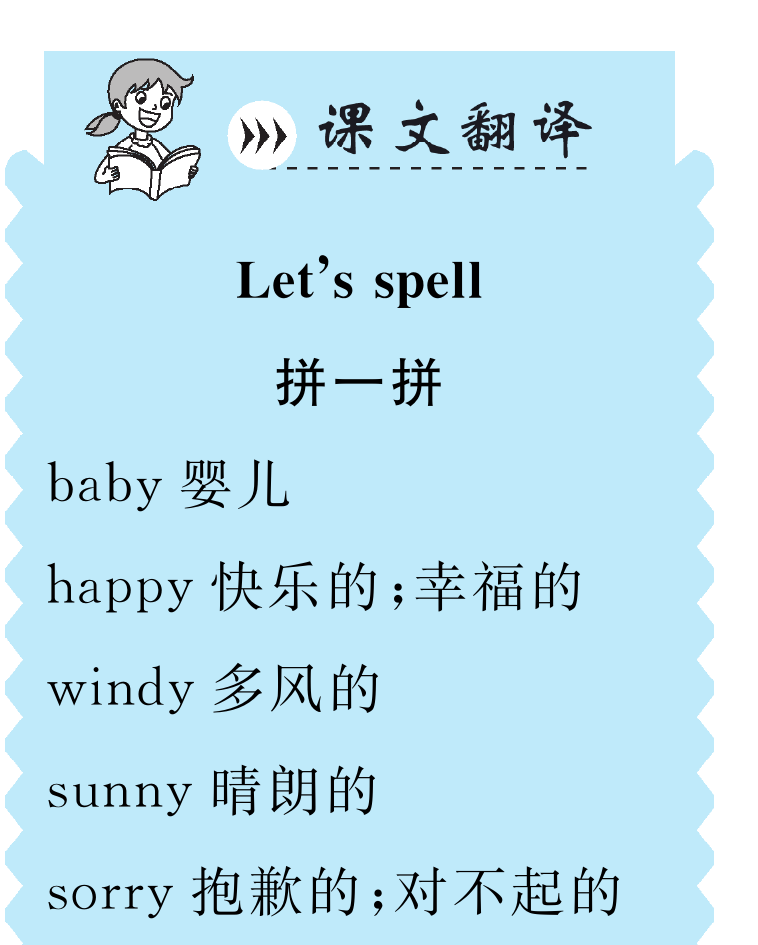 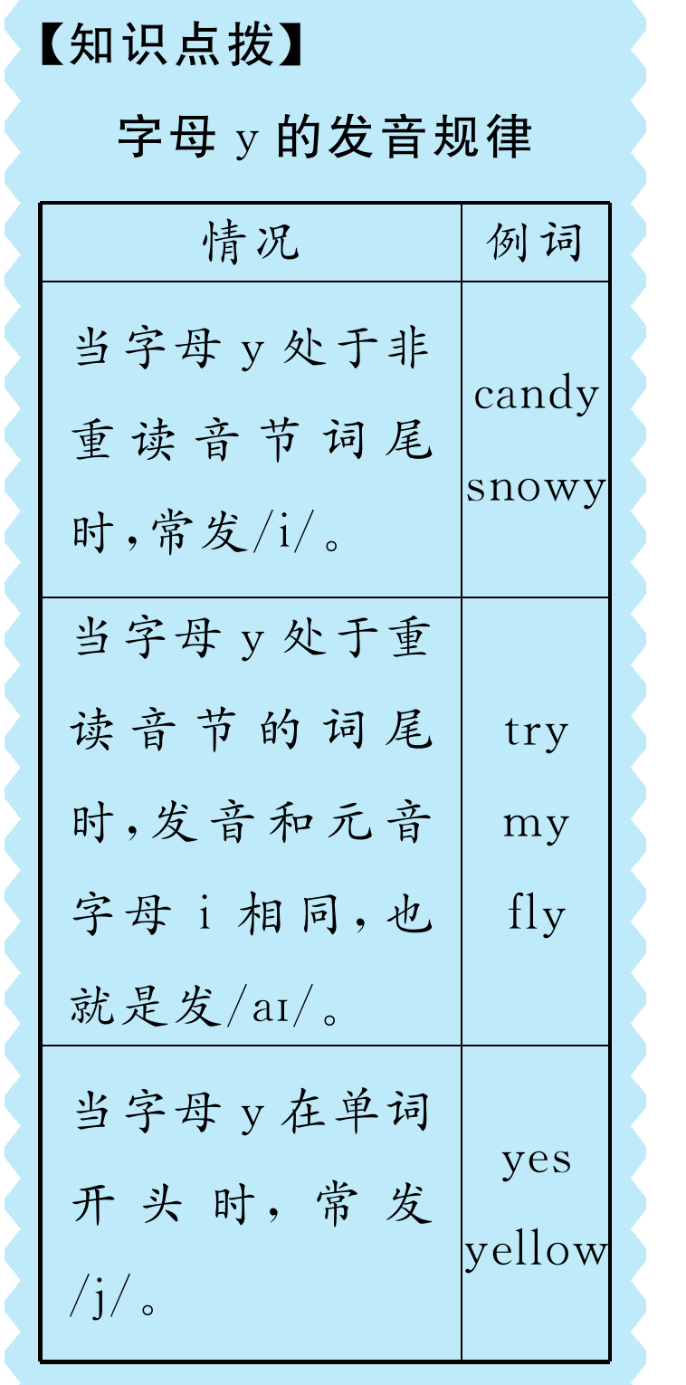 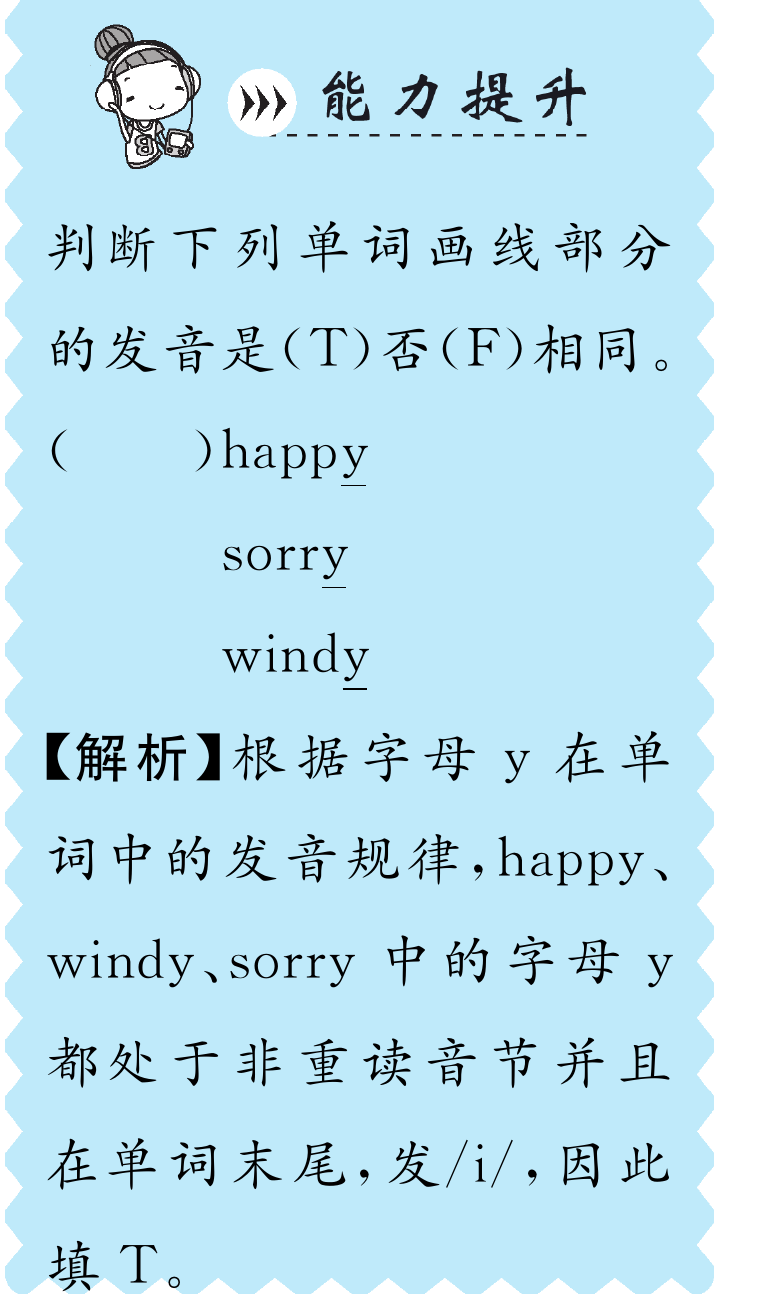 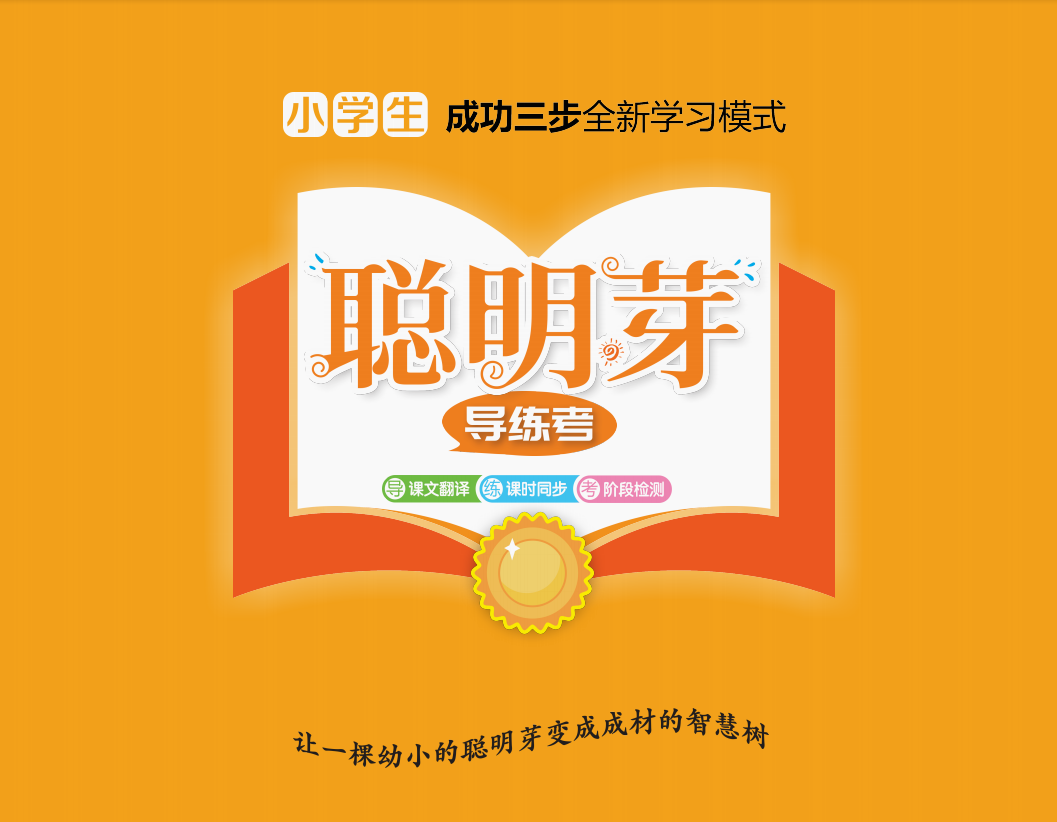